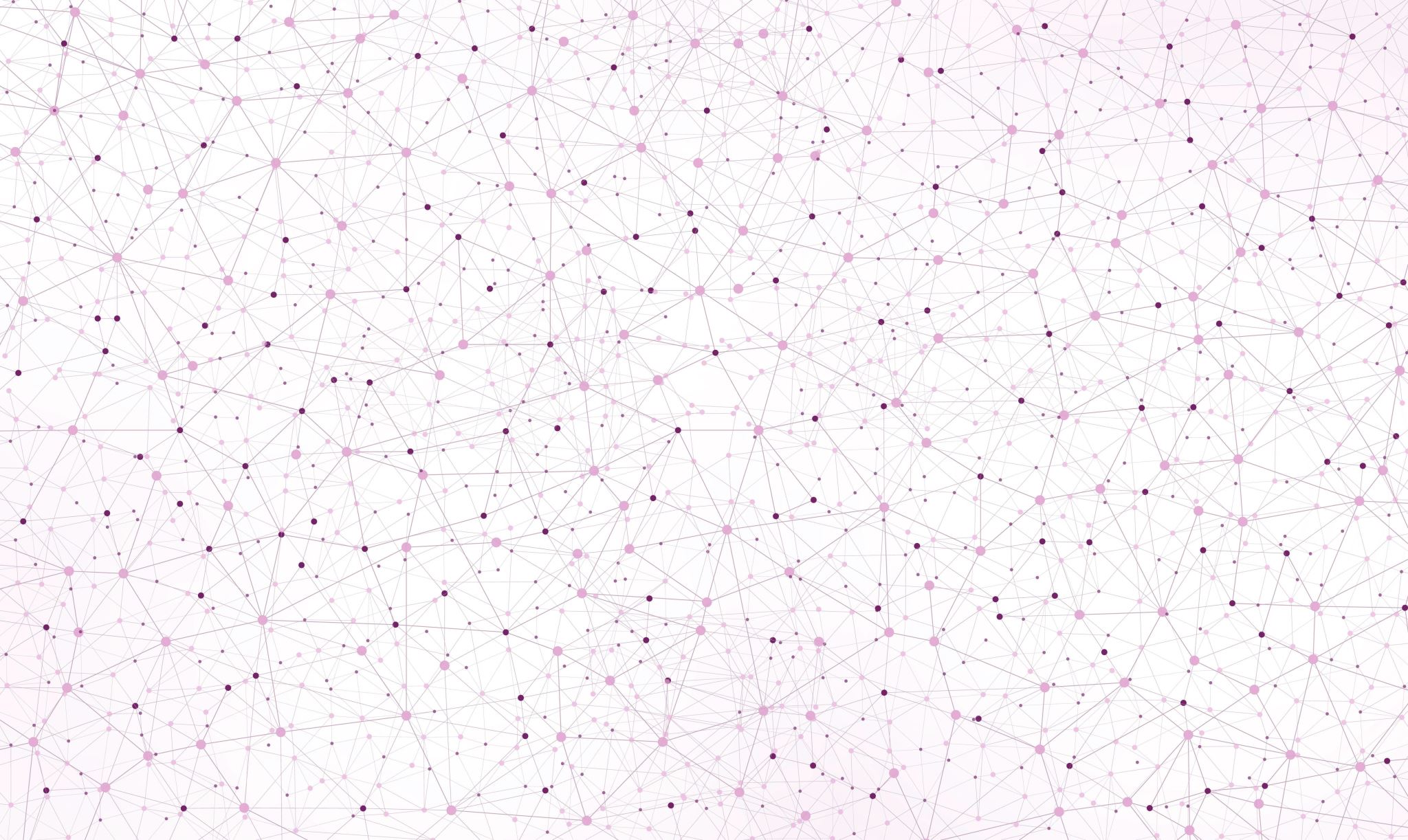 Chapter 18-21 Crossword & Questions
3 across
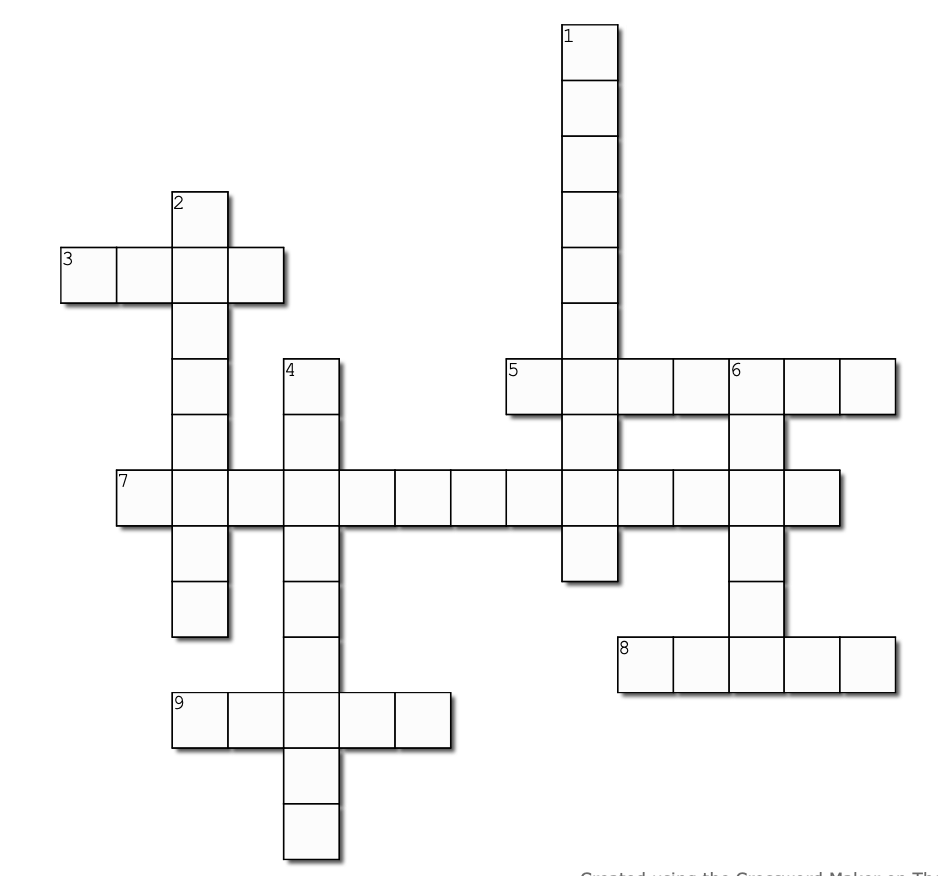 What does Chief Inspector Aronsson take in his coffee? (p. 285)
3 across
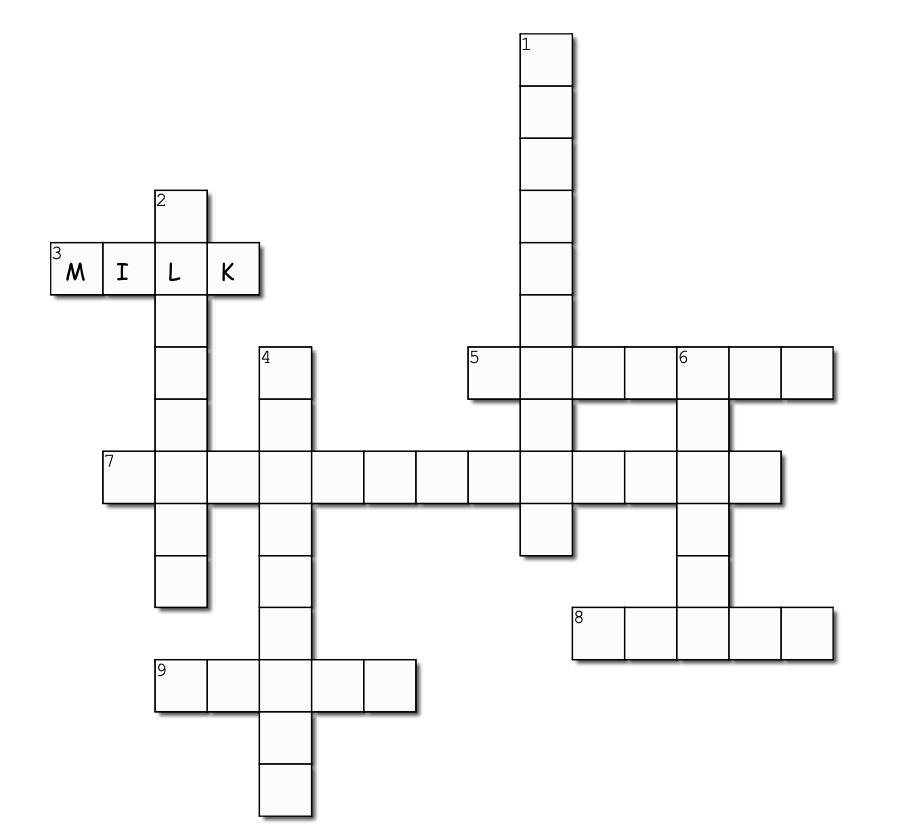 What does Chief Inspector Aronsson take in his coffee? (p. 285)
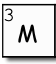 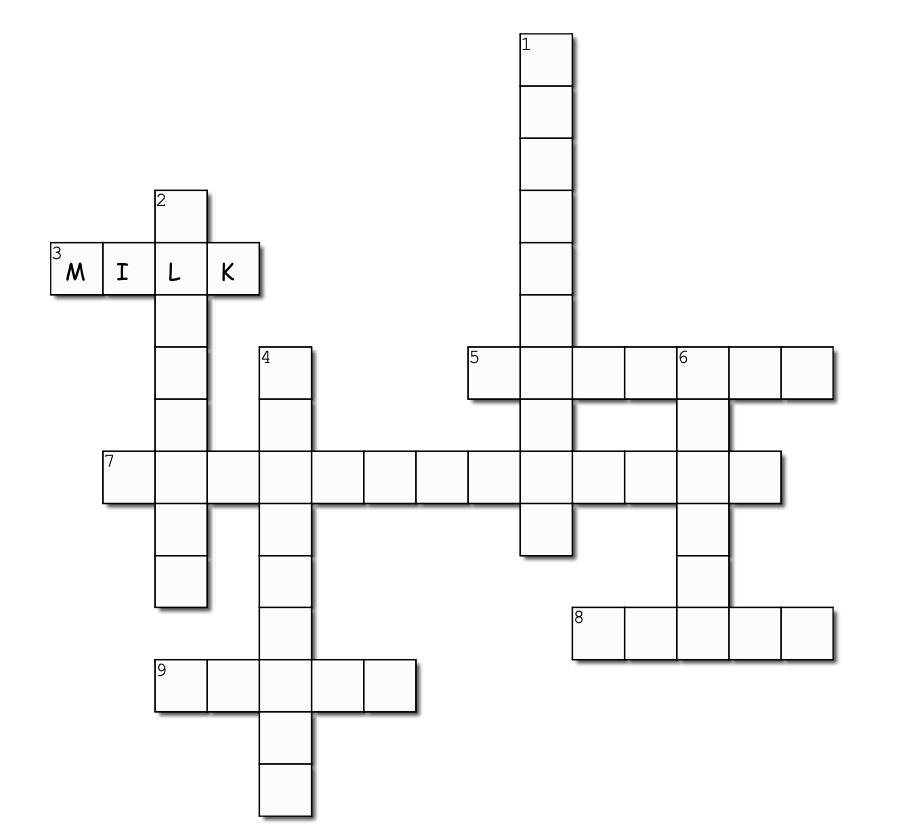 5 across
What object does Pike think should go in an ideal drink? (p. 268)
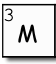 5 across
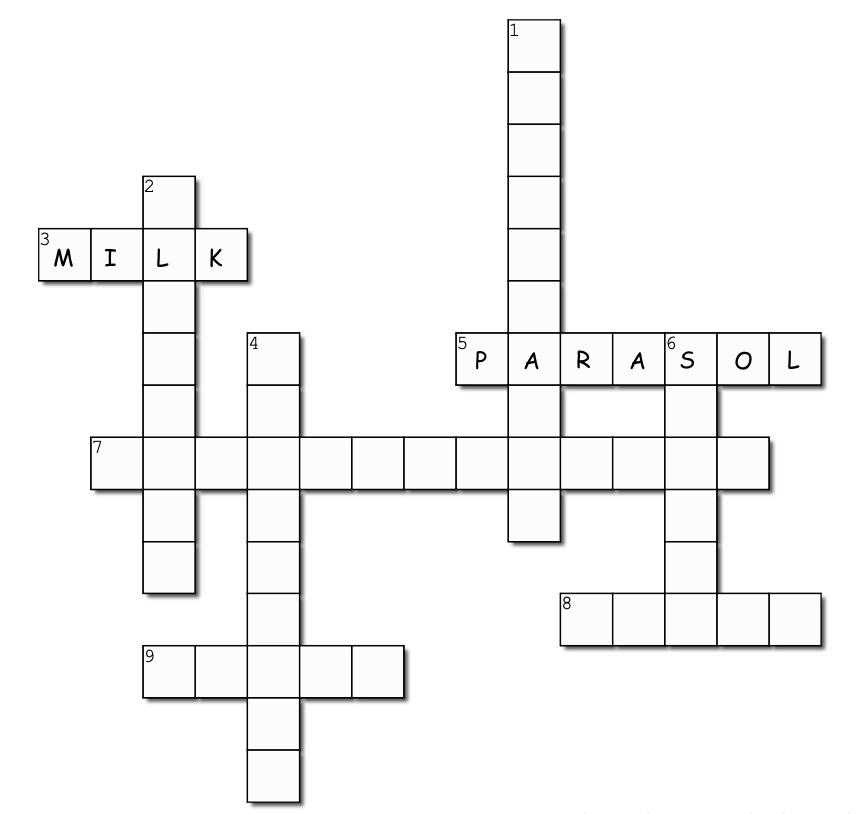 What object does Pike think should go in an ideal drink? (p. 268)
7 across
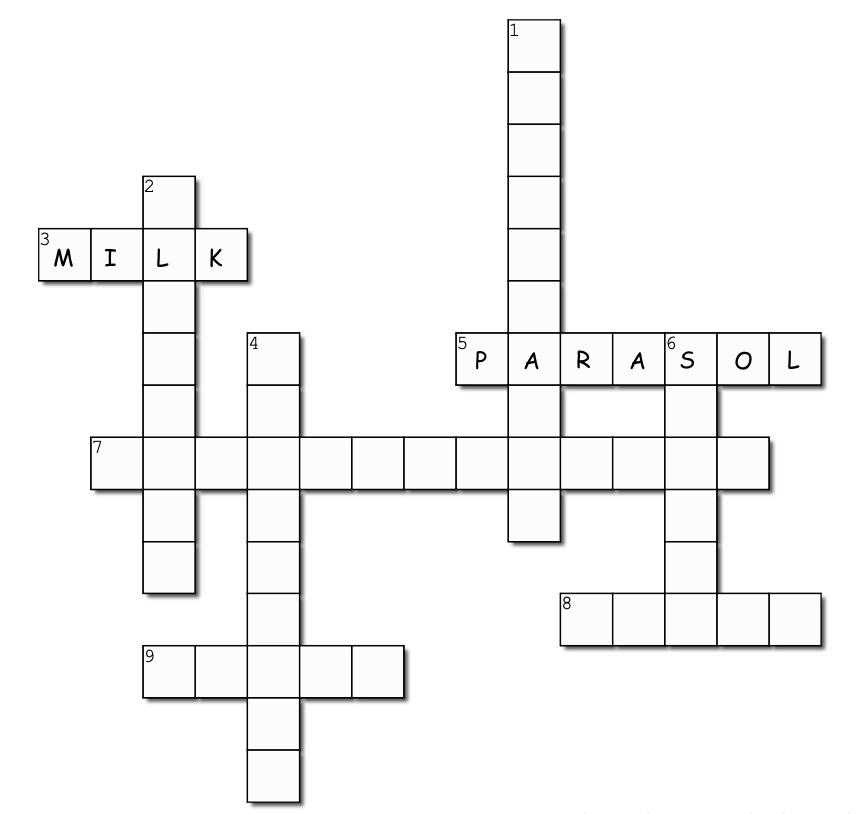 Stalin's nickname for Kim Jong Il: the little _________ 
(p. 256)
7 across
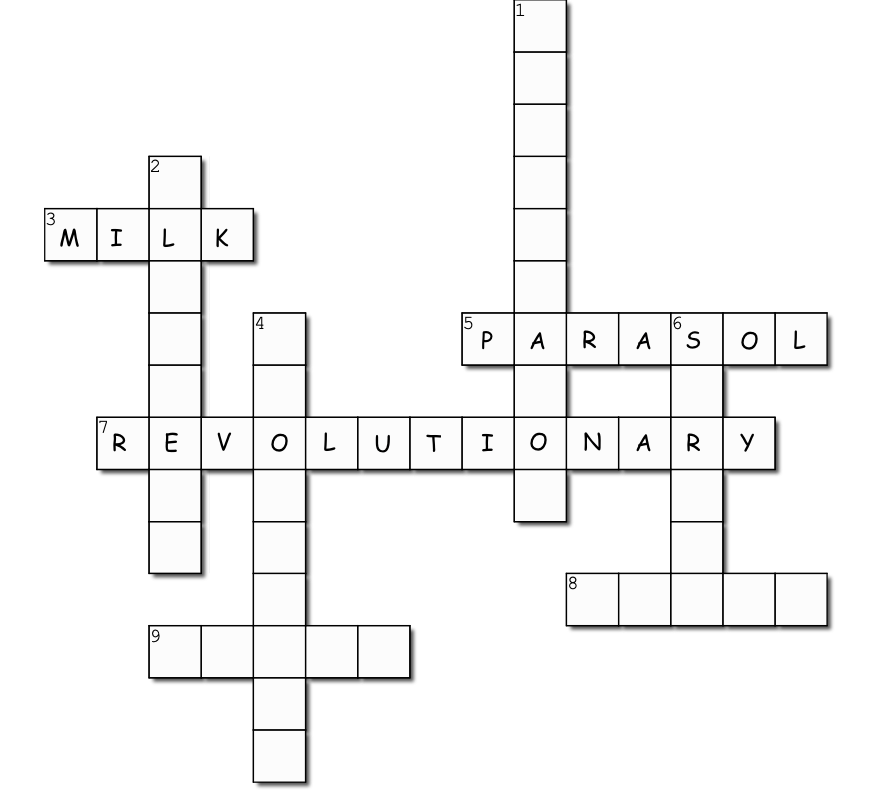 Stalin's nickname for Kim Jong Il: the little _________ 
(p. 256)
8 across
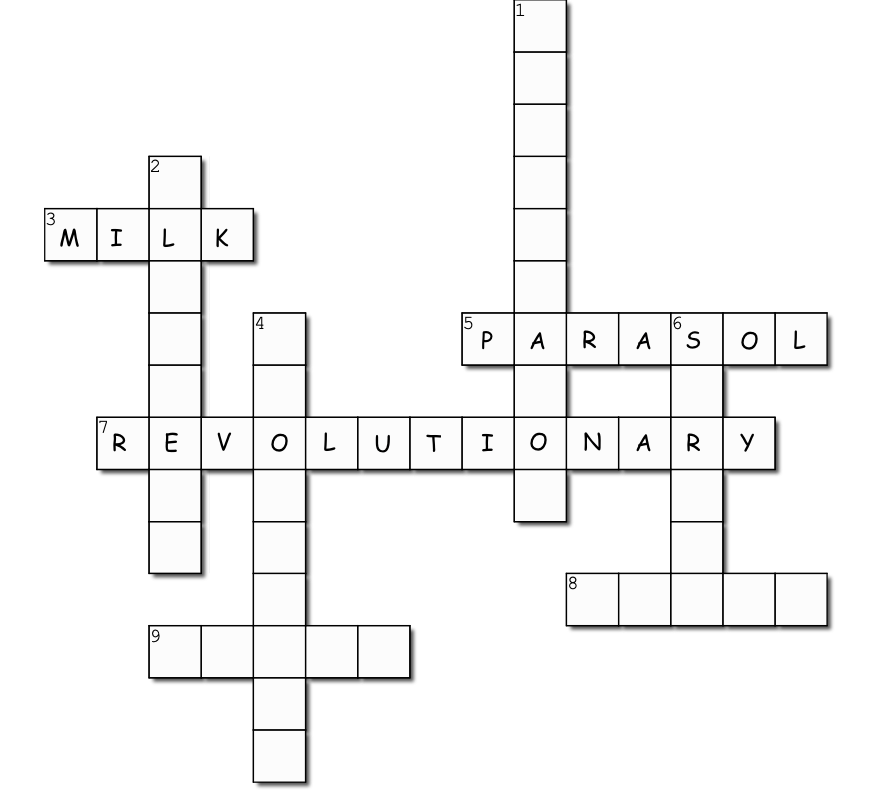 The color of Marshal Meretskov's car (p. 247)
8 across
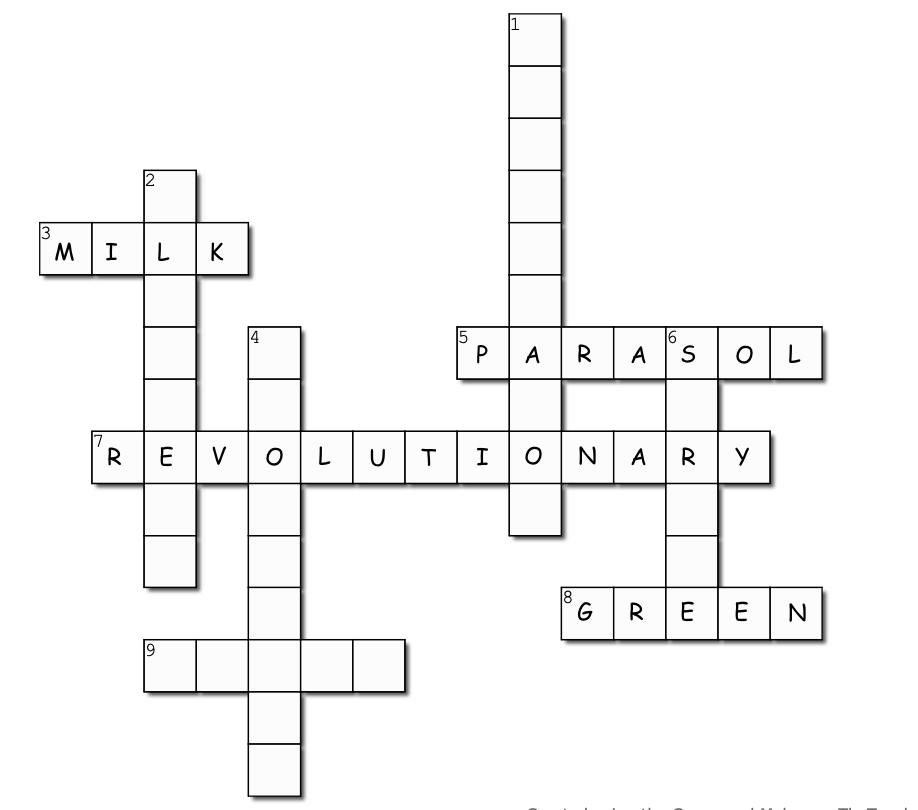 The color of Marshal Meretskov's car (p. 247)
9 across
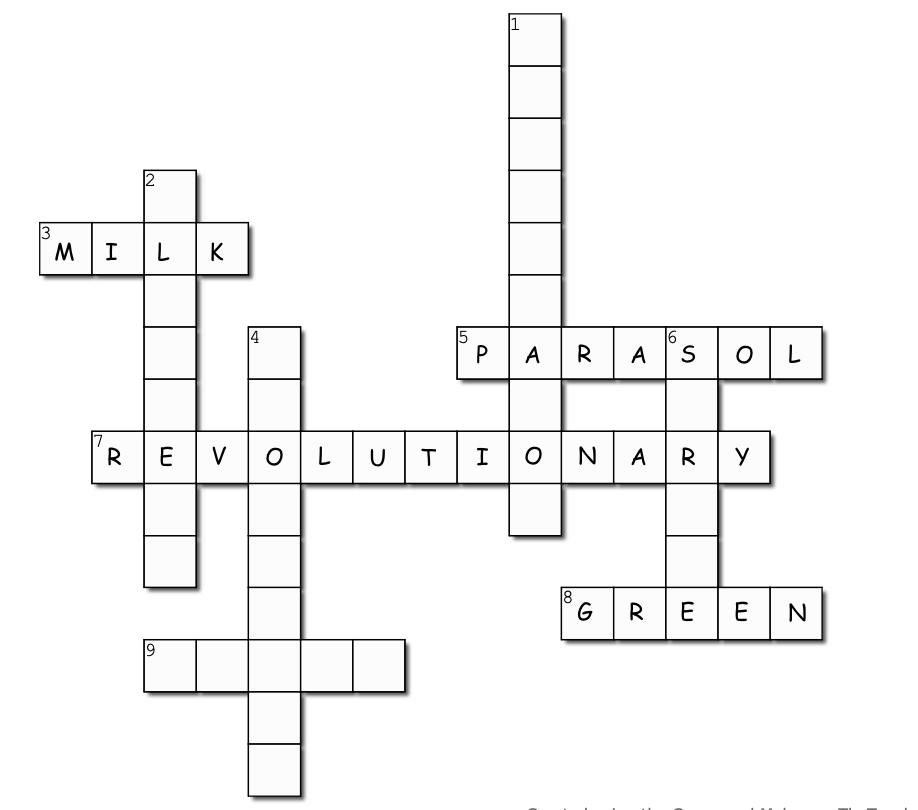 What did the Swiss police forbid Herbert from doing? (p. 253)
9 across
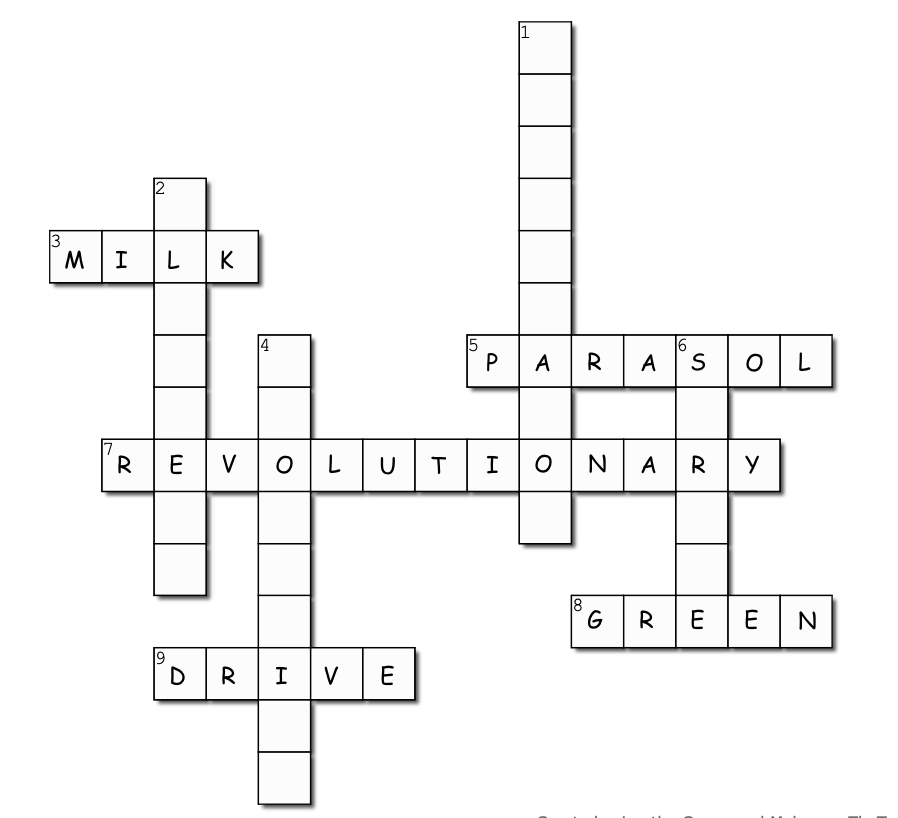 What did the Swiss police forbid Herbert from doing? (p. 253)
1 down
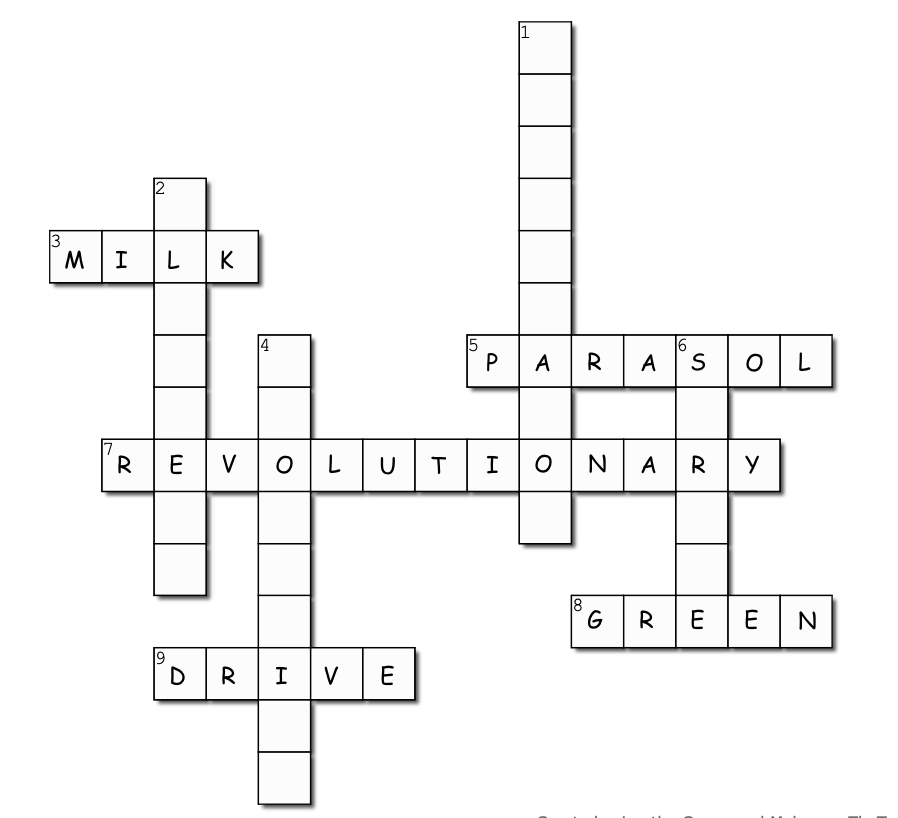 The job Amanda is offered in Paris (p. 282)
1 down
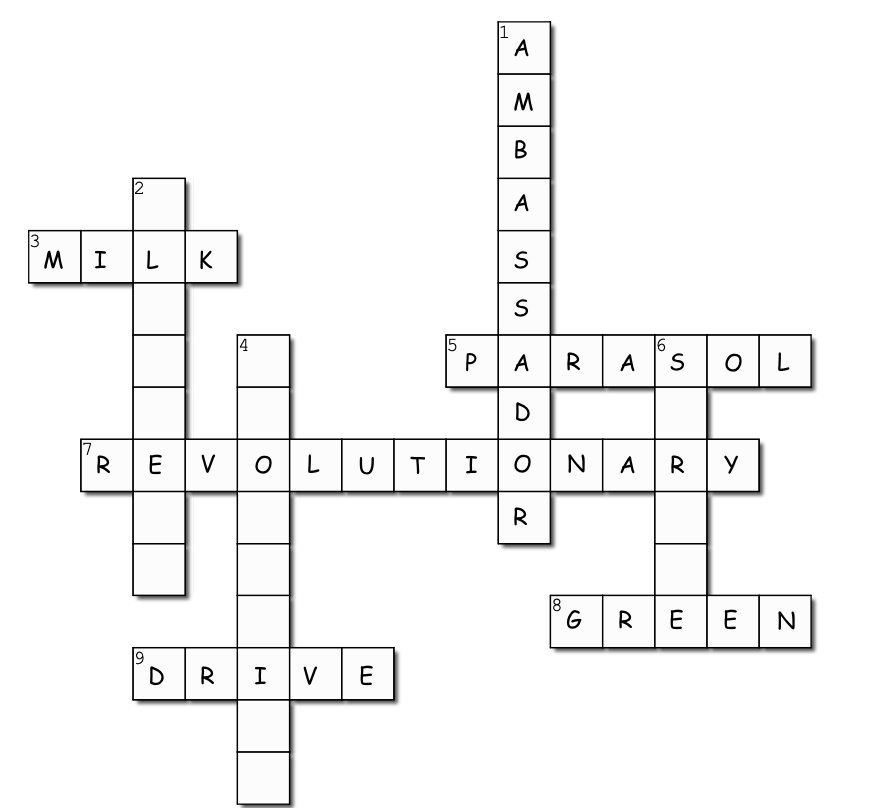 The job Amanda is offered in Paris (p. 282)
2 down
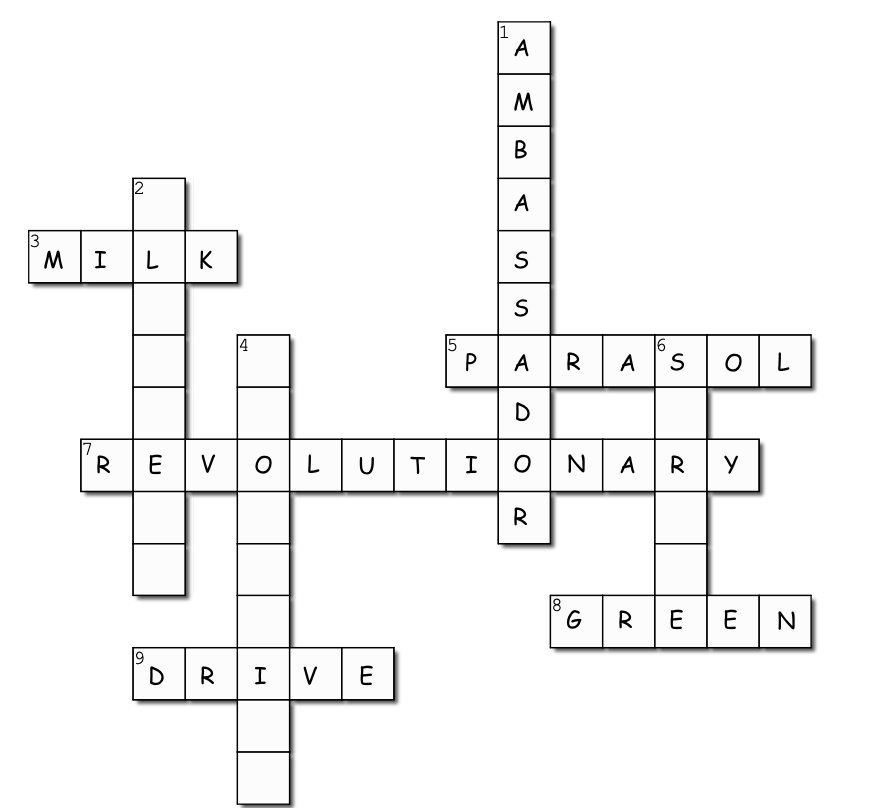 What is in the container Allan sets on fire in Vladivostok? (p. 242)
2 down
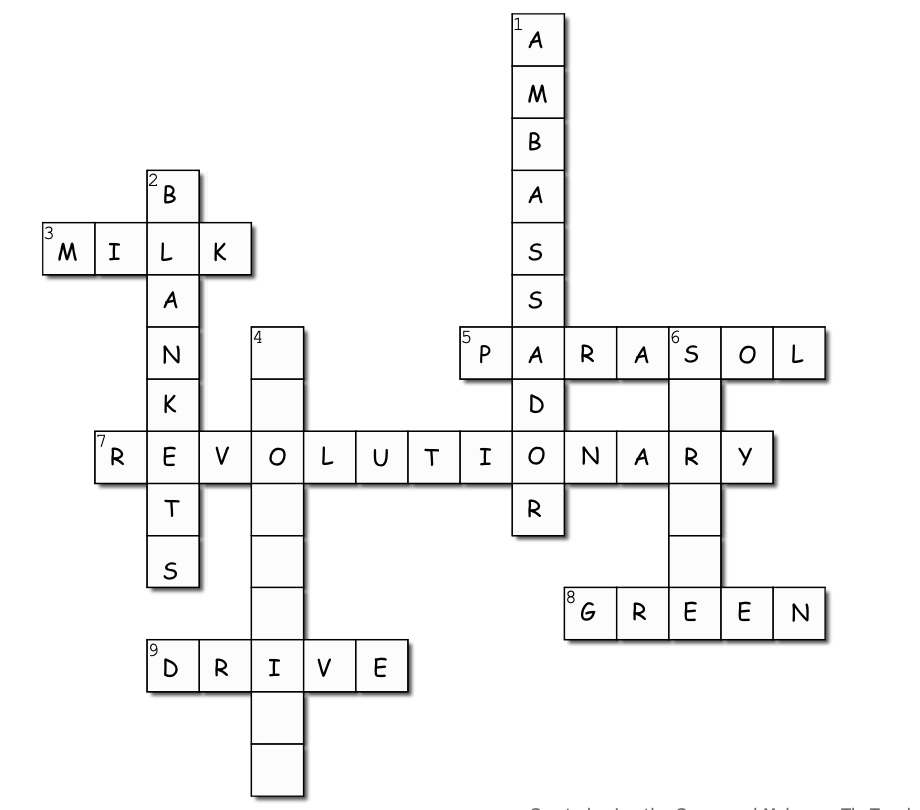 What is in the container Allan sets on fire in Vladivostok? (p. 242)
4 down
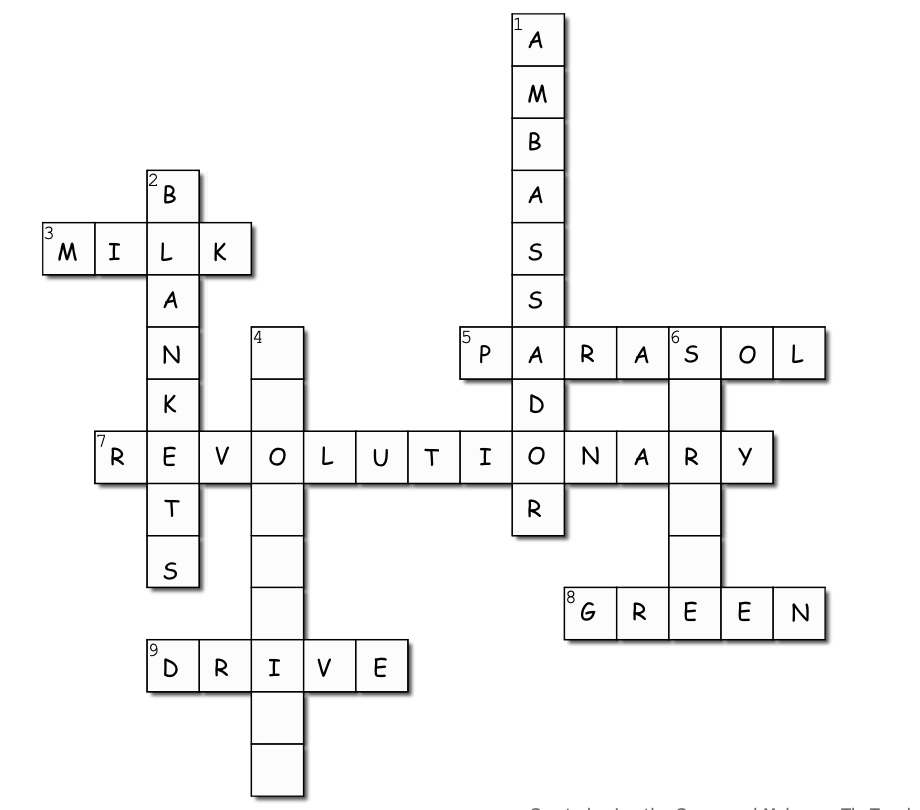 Amanda got her degree in __________
 (p. 277)
4 down
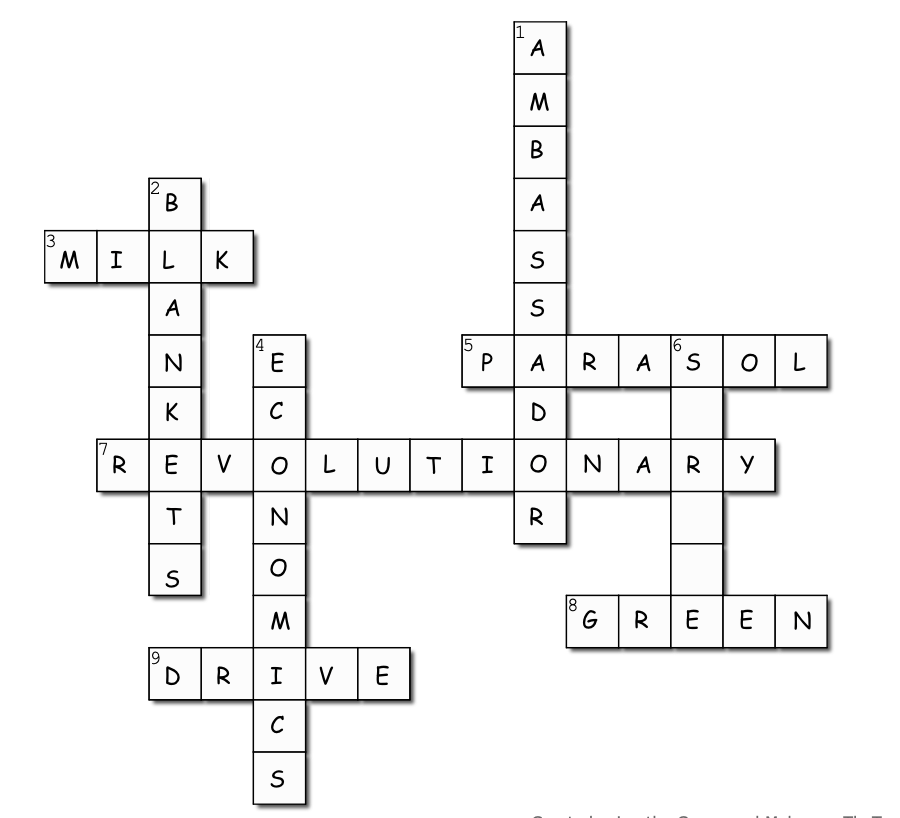 Amanda got her degree in __________
 (p. 277)
6 down
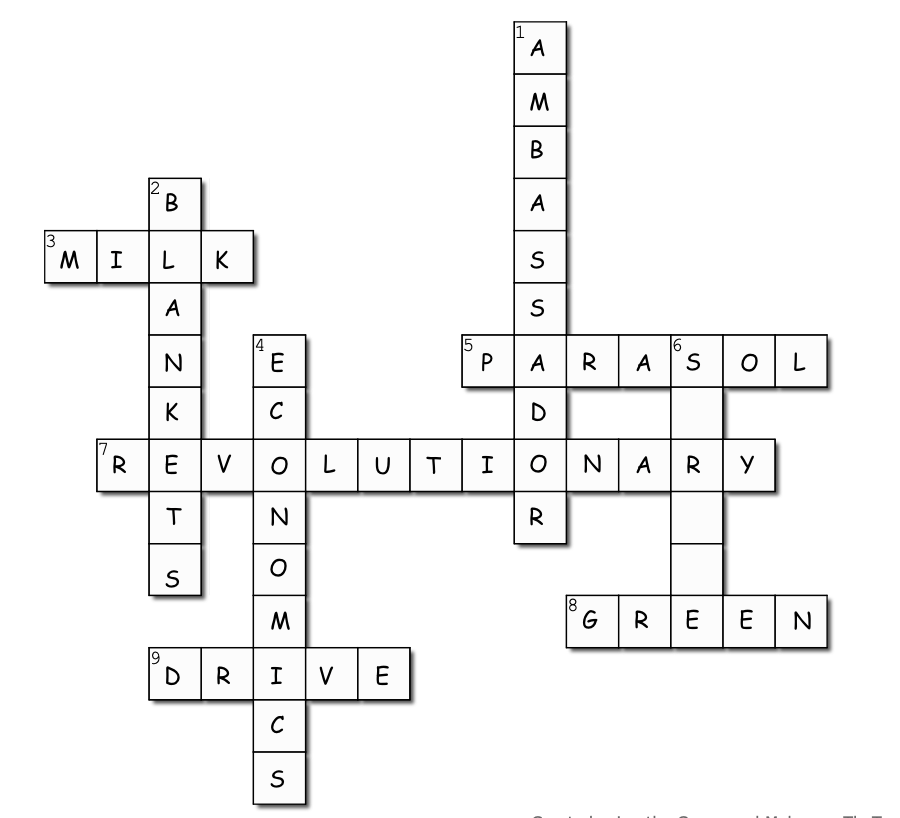 The cause of Stalin's death (p. 244)
6 down
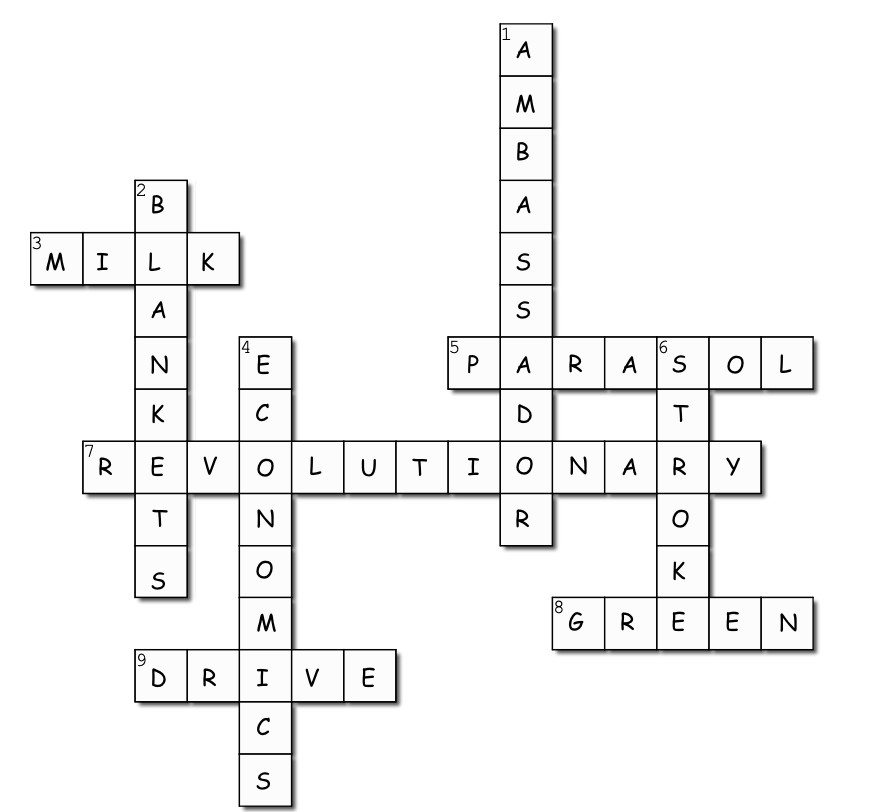 The cause of Stalin's death (p. 244)
1. Allan’s plan to escape the camp in Vladivostok is not very detailed (p. 239-240). Many of Allan’s plans rely on improvisation.

 Do you prefer to make detailed plans, or are you more spontaneous like Allan?
2. Mao Tse-tung offers to arrange for Allan to travel to Bali (p. 265-266). 

What is Allan looking for that makes Bali a good choice for his “vacation”? 

If you could take a vacation anywhere, where would you want to go?
3. Allan and Pike (the Boss) bond over their ideas of paradise (page 268-269). 

What do they think paradise would look like? 

What do you think paradise would be?
4. Chief Inspector Aronsson trusts Allan enough to let him go to the kitchen to make coffee after he arrests him (p. 285). He says this is because there is “something calming” about Allan. 

How trustworthy do you think Allan is? 

What would you do if you were in Allan’s position? Would you try to run away?